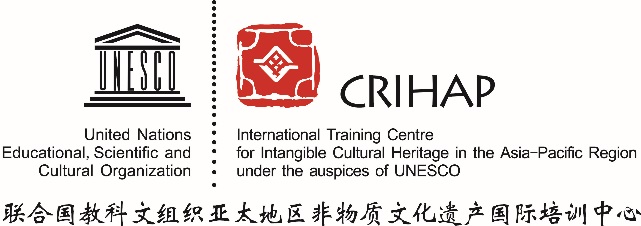 CRIHAP 2017 & Beyond
Shiraz, Islamic Republic of Iran
September 10,2017
In 2017 Work Plan
Status
√
Ongoing
√
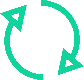 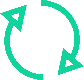 Workshop in Republic of Korea
Evaluation and renewal
√
Ongoing
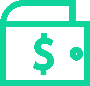 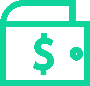 Evaluation of  Cambodia workshops
Workshop  in Nepal
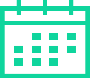 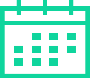 √
Ongoing
Workshop in Suzhou
Workshop in Mongolia
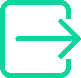 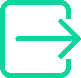 Yet to come
√
Workshop in New Zealand
Workshop in Pakistan
明星代言
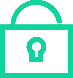 600万
Workshop in Kyrgyzstan
1,New DG
Mr. LIANG Bin
Appointment procedures 
1  Ministry’s recommendation
2  GB Chair consultancy with 	UNESCO DG
3  UNESCO DG’s confirmation
2,Evaluation and Renewal
2017-2018  
Field work: February 2018  GB and AC meetings
Stake Holders: UNESCO, Government, CRIHAP
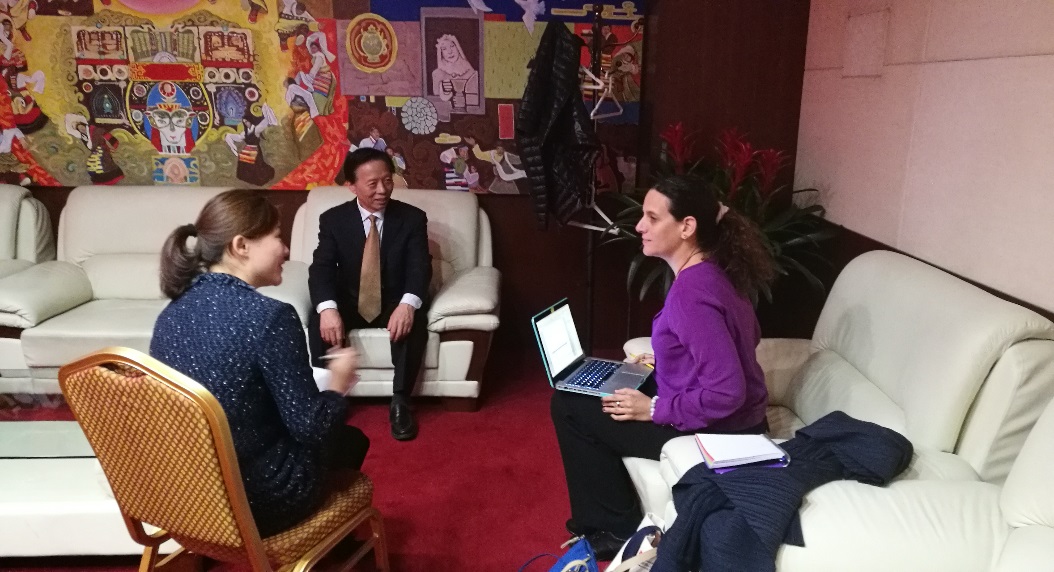 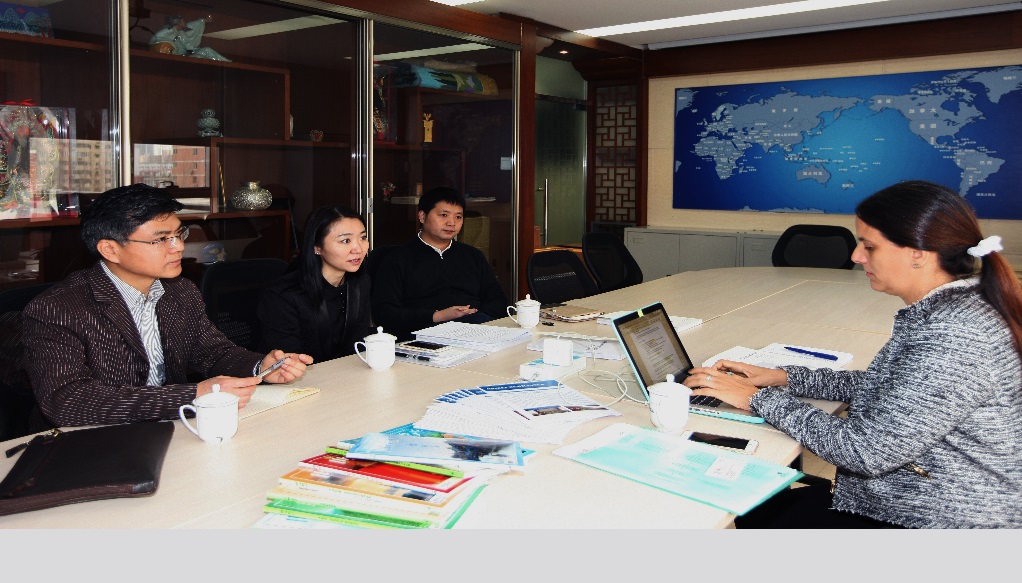 The Centre’s job:
Documents: compiling a booklet of all information needed 
Fund: paid in 2017
Interview managements: liaising parties concerned
Logistics: office and transportation
Evaluator’s Recommendation
“It is strongly suggested that UNESCO renew its agreement with the Chinese government”
After that:
Renewal process is looked after by the government and UNESCO
Both sides have agreed on the text  of the draft
The 202nd Session Executive Board
3, Evaluation of Combodia Workshops
3 workshops from 2014-2016
Partners: UNESCO Phon Phen Office, Ministry of Fine Arts
Chief Expert: Rahul Goswami 
Progress: a meeting held
Expected outcome: a final report by the end of 2017
4,Trainings:Workshop for Russian speaking Facilitators
A UNESCO event, Bishkek, Kyrgyzstan
First one in Central Asia
Trainees:19   Facilitators: Ms. Naila Ceribasic
Workshop for Korea
First one in Korea
First one in cooperation with a C2C
Trainees:30   Facilitators: Mr.Marc Jacobs & Ms.Sangmee Bak
Workshop for Pacific States
Trainees:17   
Facilitators: Mr.Sipiriano Dominiko & Ms.Noriko Aikawa- Faure
States non party
Workshop for Nepal
Workshop on Capacity Building of the 2003 Convention: Cultural Policymaking for ICH with Special attention to Disasters
Workshop on Capacity Building of the 2003 Convention: Cultural Policymaking for ICH with Special attention to Disasters
September 4-8, 2017
Workshop for Mongolian Media Practitioners
Workshop on Role of Media for Implementation of the  2003 Convention for the Safeguarding of the ICH in
Workshop on Role of Media for Implementation of the  2003 Convention for the Safeguarding of the ICH in Mongolia 
September 11-16, 2017
First one for media practitioners
Follow-up of the seminar 2016
Workshop for Pakistan
Yet to come (November, 2017)
2nd one in the three year plan
Work Plan 2018
Under formulation
Considerations:
One workshop in each sub-region
Experts training for China
More pertinent: for specified group of personnel, media, officials, teachers
Prior survey 
TOT in Asia Pacific?
Challenges
Local logistics: governments act differently
Needs good partner for local organizing work 
knowledge on Country situation of ICH safeguarding
Efforts can be made
Capacity Building of the Centre
Staff training + recruiting new staff
UNESCO strategy and working methods
ICH and Convention related knowledge
Utilization of facilitators network:
training staff
Focal point in his/her own country (in this region)

Cooperation and mediation with partners:
UNESCO field offices
C2Cs: ICHCAP (country report, network), IRCI (research outcomes) , Teheran Centre, etc.
THANK YOU!